Les Hand’Ballades 2016/2017
Vue d’ensemble
2 grands axes
Promotion Mondial 2017 (concours et publicité)
Développement quantitatif des clubs (licenciés et relations avec le scolaire)	
4 actions de développement en 3 temps
1er Temps = Les Ecoles Primaires 
2ème Temps = Les Clubs
3ème Temps = Un Match de Gala
Fil Rouge = Les Ecoles Primaires
1er Temps
Proposition conjointe Club/Comité
Cycle Handball de 3 séances    
Intervention sur 1 à 3 séances (Club ou/et Comité)
Les objectifs
Création ou exploitation de liens avec le scolaire
Initiation au Handball du public CM1 et CM2
Communication sur le tournoi non-licencié Club
Promotion du Mondial 2017
2ème Temps
Proposition Club
Tournoi non-licencié
Accueil de groupes scolaires
Invitations de tous les participants au match de Gala
+ Autres cadeaux promotionnels Mondial 2017
Les objectifs
Création ou exploitation de liens avec le scolaire
Accueil de nouveaux licenciés
Promotion du Mondial 2017
3ème Temps
Proposition Comité
Match de Gala (sélection nationale, DBHB, ESBF…)
Accueil de groupes scolaires
Invitations de tous les participants des tournois
Les objectifs
Promotion du Handball Icaunais
Présentation de tous les travaux du concours
Promotion du Mondial 2017
Le Fil Rouge
Proposition Comité
Concours dans toutes les Ecoles Primaires
Réalisation de travaux culturels en lien avec les participants au Mondial 2017
40 places pour le Mondial 2017 à gagner (1 classe)
+ Autres cadeaux promotionnels Mondial 2017
Les objectifs
Promotion du Handball 
Action socio-culturel 
Promotion du Mondial 2017
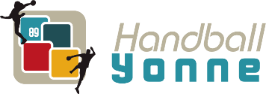 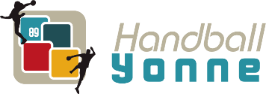 Dans le cadre des HAND’BALLADES 2016/2017Participez au grand concoursDESSINE MOI UN BALLON
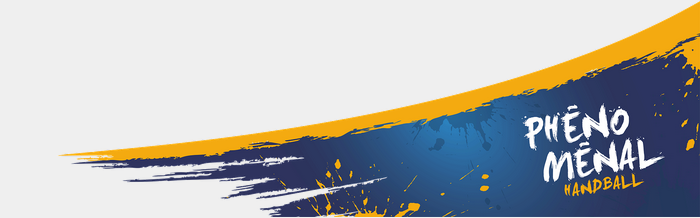 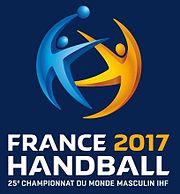 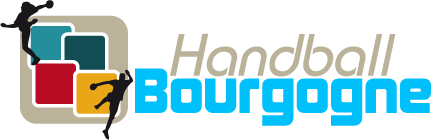 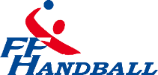 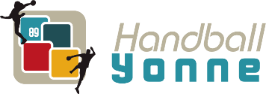 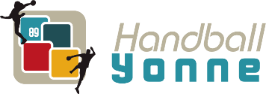 En janvier 2017, la France organise le championnat du monde masculin de handball.A cette occasion le Comité de l’Yonne de Handball vous propose de gagner des lots exceptionnels !!!40 places pour le Mondial 2017, des places pour aller voir jouer les clubs bourguignons de haut niveau, des t-shirts, des sacs des stylos…
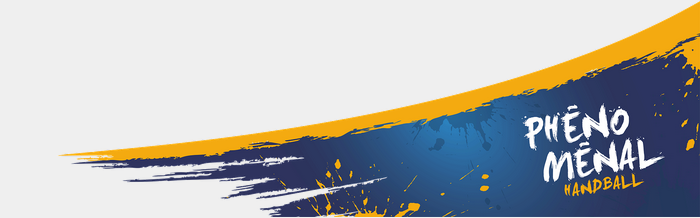 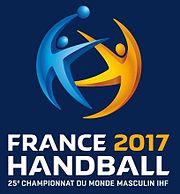 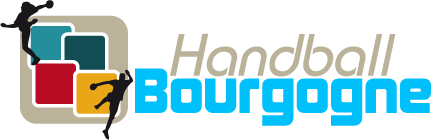 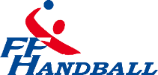 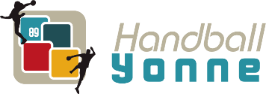 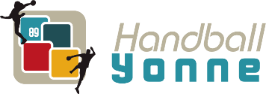 2 conditions de participation1/ Participer à l’opération HAND’BALLADES(Animation de 3 séances, communication sur la porte ouverte de votre club local)2/ Faire un ou plusieurs dessins sur le thème du ballon de handball et du mondial 2017 d’ici au 31 décembre 2016(Nations participantes, la pratique du handball, les règles du jeu…)
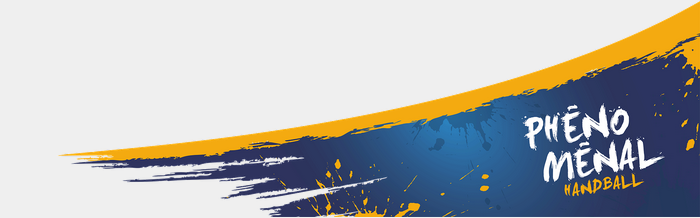 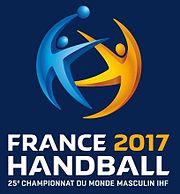 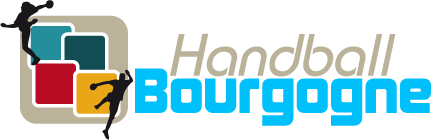 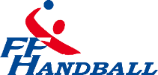 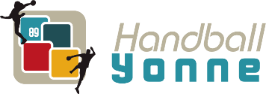 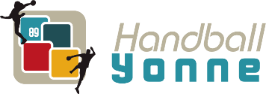 Dans le cadre du MONDIAL PHENOMENAL 2017(Championnat du monde masculin de handball en France)Le Comité de l’Yonne de Handball organiseLES HAND’BALLADES 2016/2017
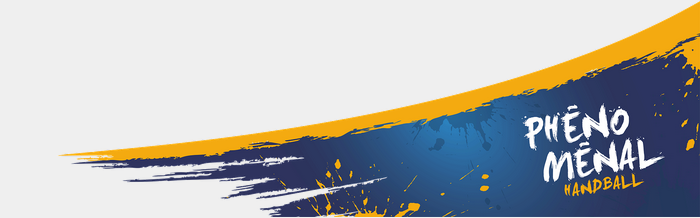 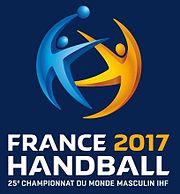 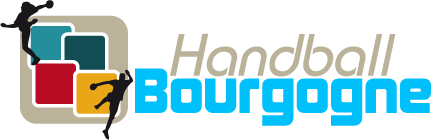 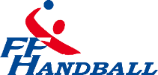 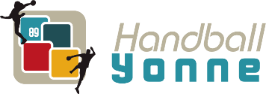 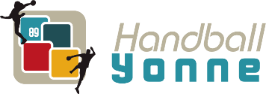 Nous vous proposons un cycle de 3 séances de handball élaborées par notre équipe technique départementale, que vous pouvez animer ou nous inviter à animer pour vos classes de CM1 et CM2.Communiquer sur la journée porte ouverte de votre club de handball le plus proche ou y participer dans le cadre de vos actions extra-scolaires.
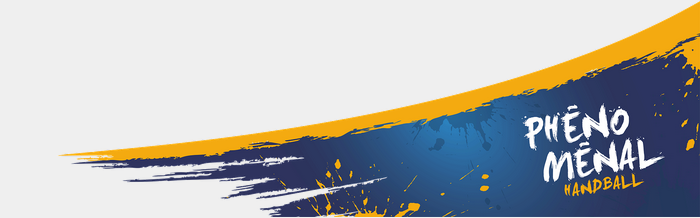 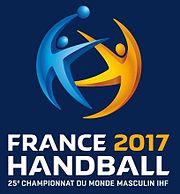 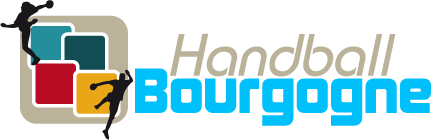 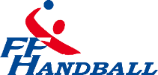 Chaque participant aux journées portes ouvertes des clubs de handball icaunais sera invité à un grand match de gala en fin d’année scolaire.À cette occasion, les travaux résultants du grand concours « Dessine moi un ballon » seront exposés.
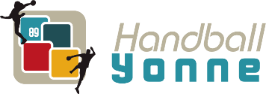 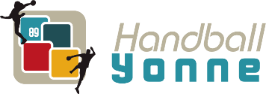 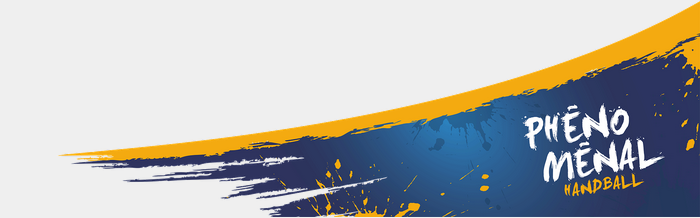 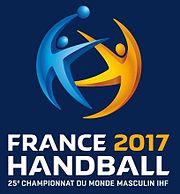 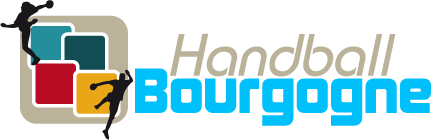 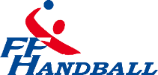